Changes of State
Chemistry - Key Stage 3
Particles - Lesson 3
Miss Mason
‹#›
Recap
Name the 3 states of matter.
S_____, l_______ and g______.

Define diffusion.
The movement of p_______ from an area of ________ concentration to ______ concentration.

Identify 2 factors that can affect the rate of diffusion. 
T_________ and s______ a____.

Explain why solids are not able to flow or change to fit the shape of their container.
Solids have a _______ shape. Their particles are all _________ and they can only _________ in a fixed position. The particles can’t ______ around each other so they can’t flow.

What holds the particles in a solid together?
Forces of a_________.
‹#›
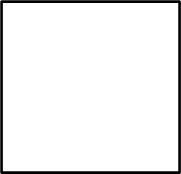 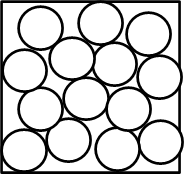 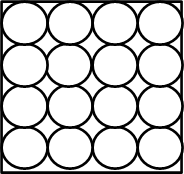 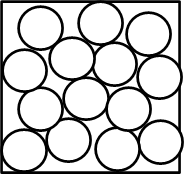 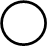 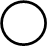 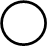 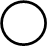 Heating
Heating
Gas
Liquid
Liquid
Solid
Gain k______ energy 
Breaks f_____ of attraction between particles
Particles move _______  ______.
Substance b_____
New arrangement of particles

This is what we call a _________ of ______.
Gain kinetic energy 
Breaks forces of attraction between particles
Particles move further apart
Substance melts
New arrangement of particles

This is what we call a change of state.
‹#›
[Speaker Notes: So we need to think about what is actually happening here.]
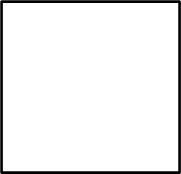 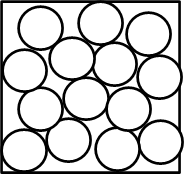 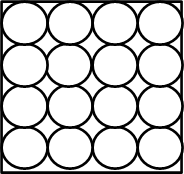 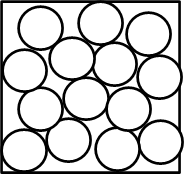 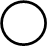 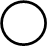 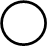 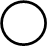 Cooling
Cooling
Gas
Liquid
Liquid
Solid
Decrease in store of k______ energy
Particles move c______ together
F_____ of a________ reform
Substance c__________
New a___________ of particles

This is what we call a _________ of ______.
Decrease in store of kinetic energy
Particles move closer together
Forces of attraction reform
Substance freezes
New arrangement of particles

This is what we call a change of state.
‹#›
[Speaker Notes: So we need to think about what is actually happening here.]
Find the mistakes!
Melting is the change of state that occurs when a liquid turns into a gas.
 
Condensing is the change of state that occurs when a gas turns into a solid.

When we heat up a substance, there is a decrease in the kinetic energy store of the particles.

When we cool a substance, there is enough energy to break the forces of attraction between the particles.

Cooling a substance causes particles to move further apart. 

A change of state is a type of chemical change because we end up with new products.
‹#›
Describe the changes to the arrangement and movement of particles as an ice lolly melts
Helpful hints:
What is the starting state of matter?
What is the final state of matter?
What has to happen to the particles in order to go from the starting state of matter to the final state of matter?

(Make sure you mention: energy, particle arrangement, forces of attraction).
‹#›